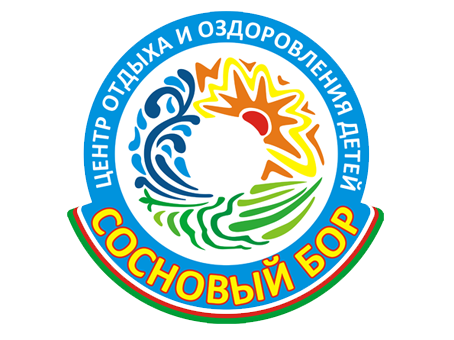 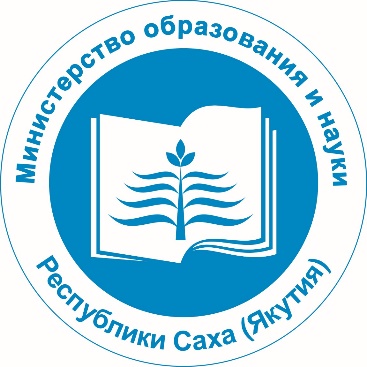 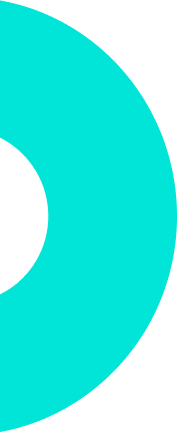 О предварительных итогах детской оздоровительной кампании 2020 в Республике Саха (Якутия) 


Государственное автономное учреждение 
дополнительного образования Республики Саха (Якутия)
«Центр отдыха и оздоровления детей «Сосновый бор»
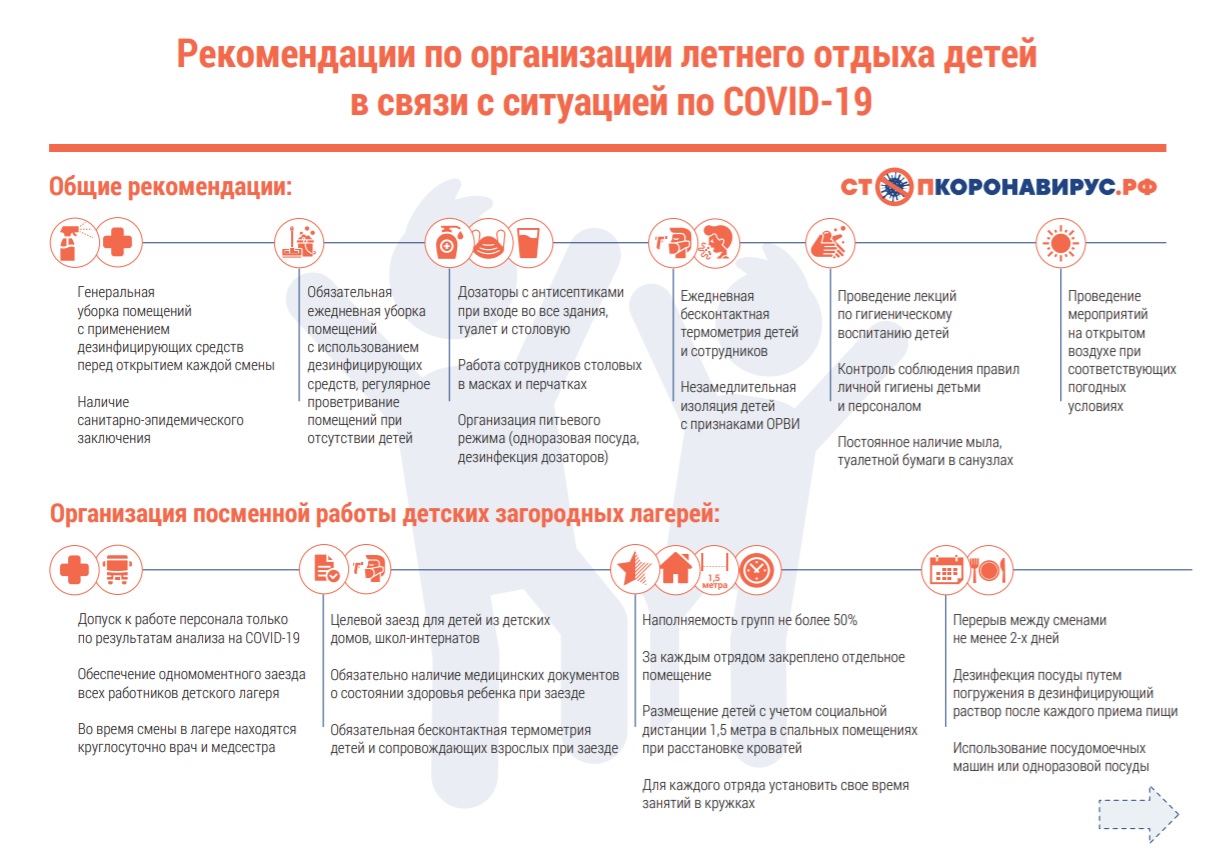 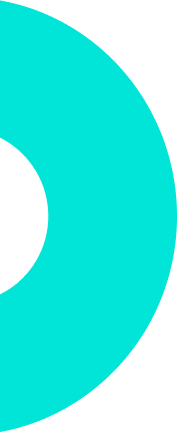 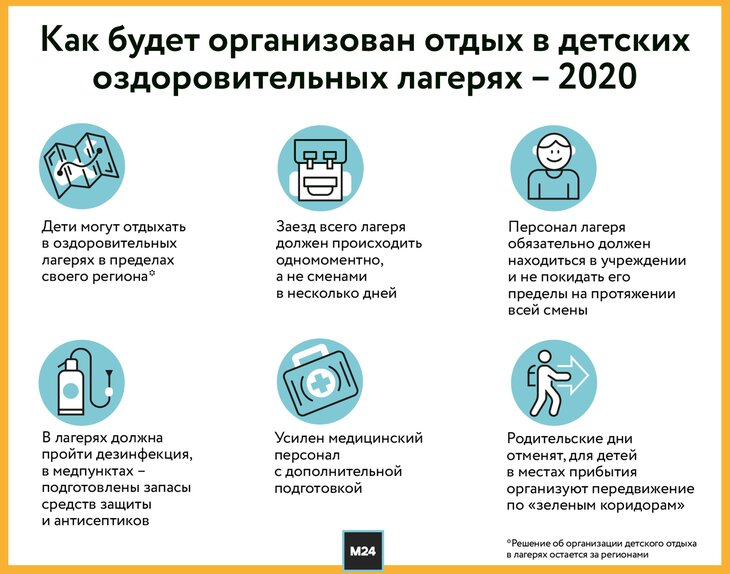 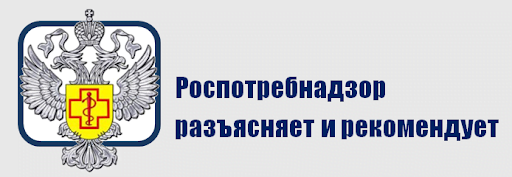 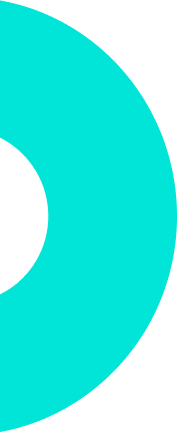 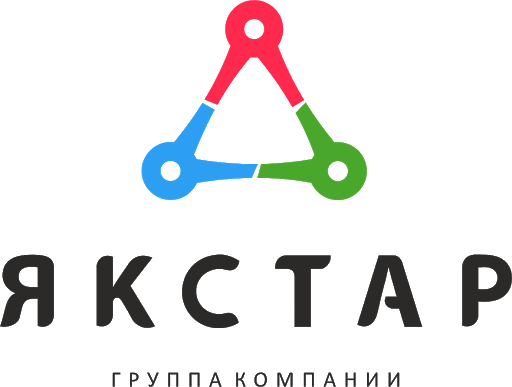 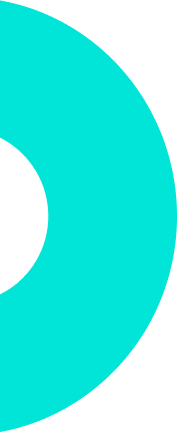 Из запланированных 651-ой организации отдыха и оздоровления 
по решению Республиканского  оперативного штаба о недопущению завоза и распространения коронавирусной инфекции (COVID-19) 
в период лета были допущены к работе 
72 лагеря с дневным пребыванием 
14 муниципальных районов 
(Аллаиховский, 
Абыйский, Булунский, Горный, Момский, Жиганский, Усть-Янский, Оймяконский, Среднеколымский, Нижнеколымский, Усть-Майский, Верхоянский, Кобяйский, Томпонский) 
Общий охват 1958 детей
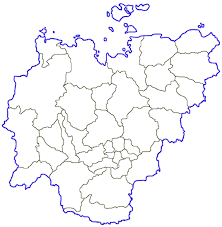 В связи со сложной санитарно-эпидемиологической ситуацией (в Верхоянском и Булунском районах)
2 ЛДП с охватом 50 детей не открылись 

По 2 и 3 сезона проведены
 
в Абыйском, 
Момском, 
Среднеколымском, 
Томпонском, 
Усть-Янском районах
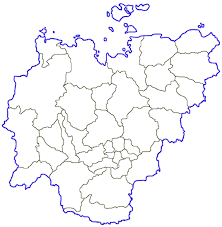 Охват отдыхом детей в ЛДП допущенных к работе по решению Республиканского  оперативного штаба о недопущению завоза и распространения коронавирусной инфекции (COVID-19)
Проведение летних оздоровительных кампаний отменены по решению муниципальных оперативных штабов 
в 21 улусах, районах и городских округах 

Алданский, Анабарский, Амгинский, Верхневилюйский, Верхневилюйском, Вилюйский, Жатай, Ленский, Мегино-Кангаласский, Мирнинский, Намский, Нерюнгринский, Нюрбинский, Олекминский, Сунтарский, Таттинский, Хангаласский, Чурапчинский, 
Усть-Алданский, Эвено-Бытантайский, 
г. Якутск)
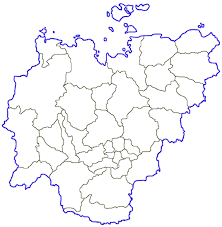 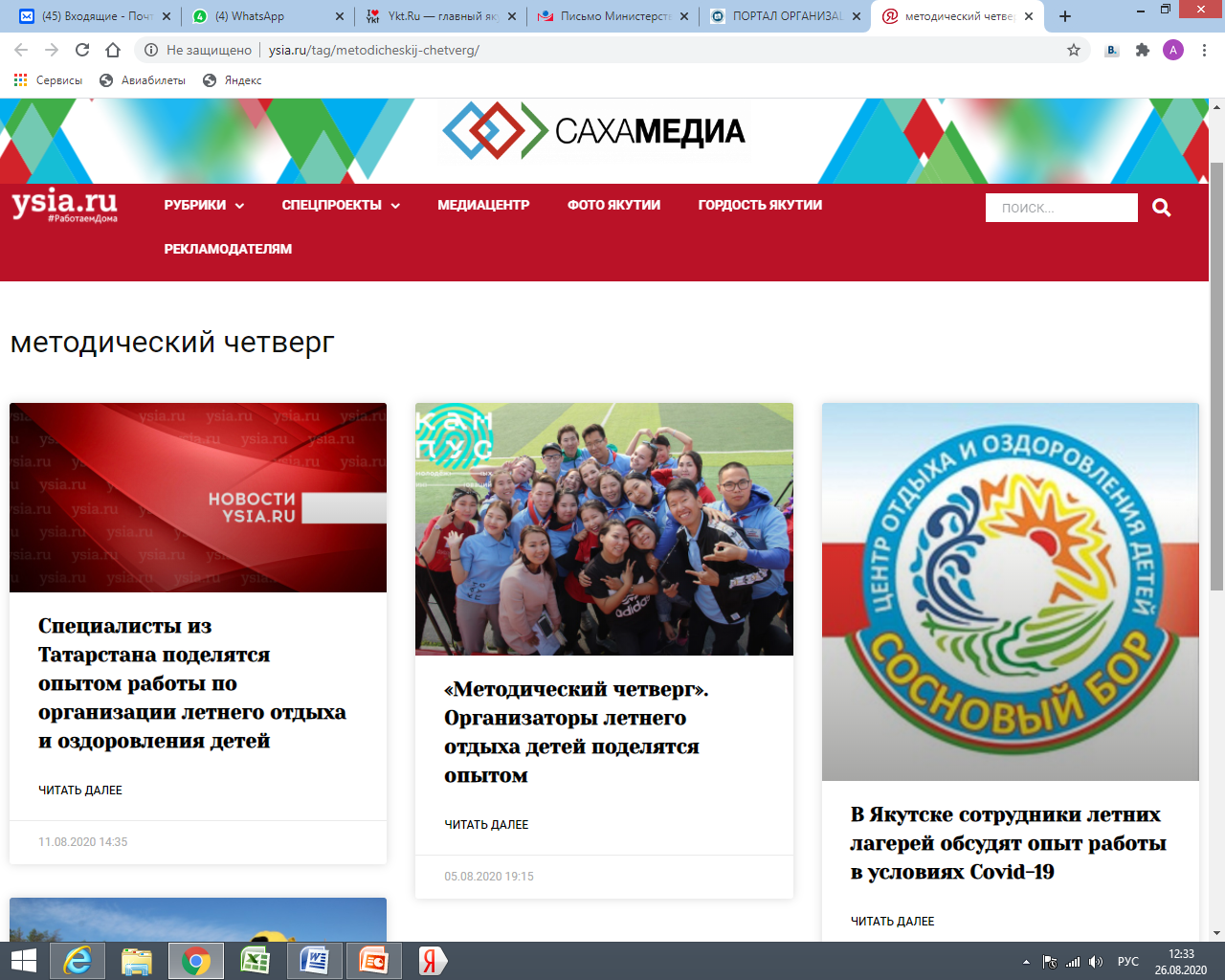 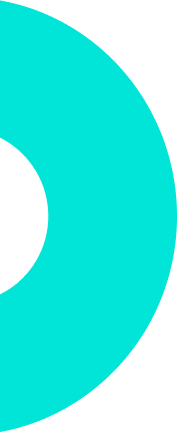 Методическое сопровождение организаторов отдыха и оздоровления детей муниципальных районов и городских округов

Систематически каждый четверг проводились вебинары «Методический четверг» с участием федеральных структур и субъектов РФ и муниципалитетов республики
 13 вебинаров (с 25 мая по 26 августа 2020 г.)
 Охват более 1000 слушателей. 

Основные темы – 
 особенности организации детского отдыха-2020 в Республике Саха (Якутия), 
 Санитарно-эпидемиологических требования в организациях летнего отдыха детей в условиях угрозы распространения COVID -19, 
 Опыт федеральных, региональных и муниципальных организаторов отдыха и оздоровления детей.
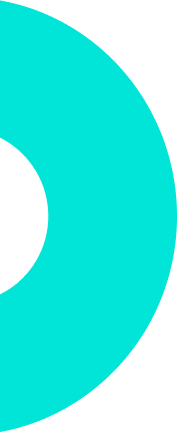 Методическое сопровождение организаторов отдыха и оздоровления детей муниципальных районов и городских округов

Опытом своей работы на наших вебинарах поделились организаторы отдыха и оздоровления детей 
из Москвы, 
Омской области, 
Приморского края, 
Бурятии, 
Татарстана, 

Хангаласского, Томпонского, Намского, Момского улусов, Мирнинского района 
и г.Якутска.
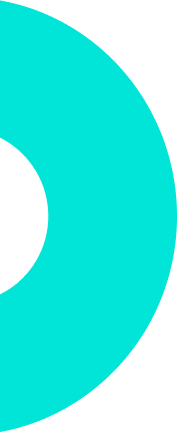 Охват отдыхом детей в ЛДП допущенных к работе по решению Республиканского  оперативного штаба о недопущению завоза и распространения коронавирусной инфекции (COVID-19)
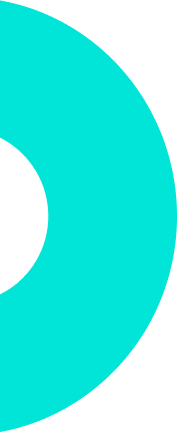 Рекомендации по итогам ЛОК-2020:
Система отдыха и оздоровления детей должна стать одним из приоритетных направлений в социальной политике Республики Саха (Якутия). Предлагаем разработать и принять целевую государственную программу «О развитии системы отдыха и оздоровления детей и молодежи Республики Саха (Якутия)».
В целях повышения качества предоставляемых услуг, развития доступности и конкурентоспособности в сфере отдыха, оздоровления и занятости детей и молодежи внести проекты изменений в механизмы финансирования с привлечением крупных компаний, индивидуальных предпринимателей, федеральных образовательных организаций, ведущих деятельность на территории Республики Саха (Якутия), а также в порядок распределения субсидии, направляемых на организацию отдыха в каникулярное время.
Необходимо принять ряд мер по развитию инфраструктуры отдыха и оздоровления детей с учетом региональных особенностей, строительство новых баз и реновация существующих баз, в том числе с использованием механизмов государственно-частного партнёрства, создание сети круглогодичных центров отдыха и оздоровления детей. 
Пересмотреть единые требования по обеспечению антитеррористической защищенности, провести мониторинг необходимости и актуальности обеспечения охраны по антитеррору, уточнить критерии их эффективности.
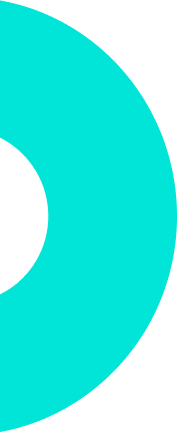 Рекомендации по итогам ЛОК-2020:
5. Внести изменения и дополнения в действующие правовые нормативные акты РС(Я), в т.ч. в подпрограмме «Отдых детей и их оздоровления» Государственной программы РС(Я) «Развитие образования РС(Я) на 2020-2024 годы и на плановый период до 2026 года", в части изменения индикативных показателей. 
6. Внести изменения и дополнения в «Санитарно-эпидемиологические правила к устройству, содержанию, режиму работы организаций воспитания и обучения, отдыха и оздоровления детей и молодежи»: сокращение продолжительности дней пребывания смен в организациях отдыха до 14 дней, в период сохранения режима ограничительных мер исключить недопущения к работе лагерей труда и отдыха, палаточных лагерей.
7. В целях недопущения сокращения количества организаций отдыха детей и их оздоровления и сохранения их инфраструктуры и кадрового потенциала предлагаем установить дополнительные меры поддержки, налоговые льготы и преференции. 
 
Ждем Ваших предложений к проекту стратегии развития детского отдыха в Республике Саха (Якутия на электронный адрес: sakhaleto@mail.ru до 15 сентября 2020 г.
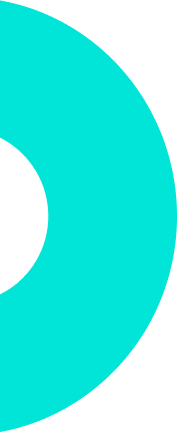 Спасибо за внимание!
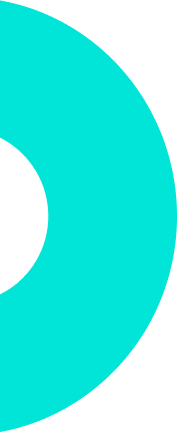